ДАВАЙТЕ ЖИТЬ ДРУЖНО
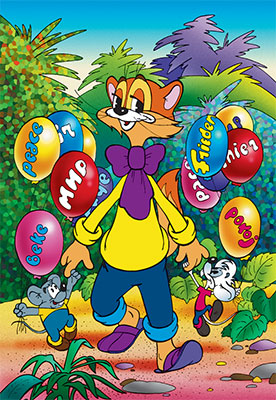 Подготовила и 
провела
воспитатель 
6 группы:
Сысоева С.В.
Основополагающий вопрос:
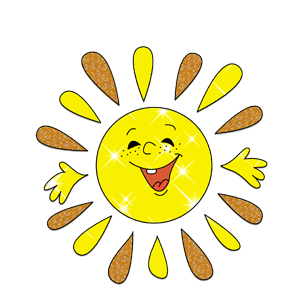 Как стать настоящим другом?
Проблемный вопрос:
Что будет, если со мной перестанут дружить?
Учебные вопросы:
Как вы понимаете слово «дружба»?
Кто такой друг?
Что значит «дружить»?
Есть ли правила дружбы?
Зачем нужны друзья?
Как научиться дружить?
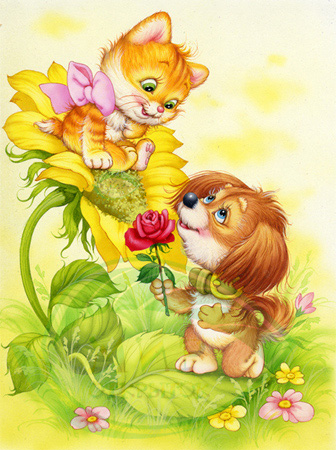 Дидактические   цели :
Расширение знаний детей о дружбе.
Развитие умения аргументировать свою точку зрения.
Формирование нравственных качеств обучающихся: умение дружить, беречь дружбу, общаться в коллективе.
Воспитание доброжелательности, уважения друг к другу.
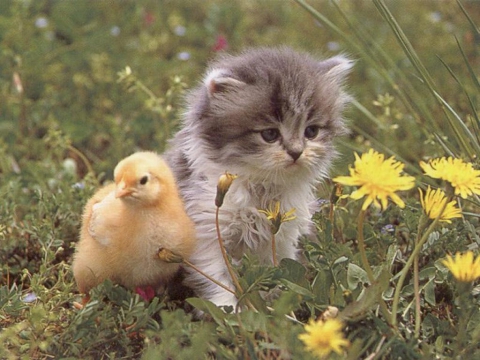 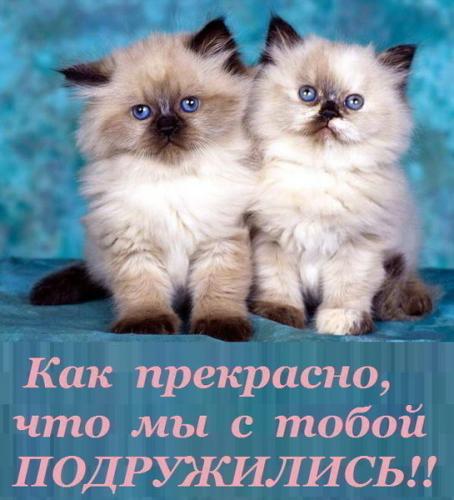 Дружба-главное чудо всегда, 
Сто открытий для нас таящее, 
И любая беда не беда, 
Если рядом друзья настоящие!
КУКЛА
ЛЮБИМАЯ КНИГА
ДРУГ
УЧИТЕЛЬ
Друг - это
Друг - это
МАМА
ПРИЯТЕЛЬ
МОЙ ЩЕНОК
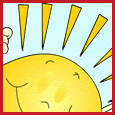 Из толкового словаря С.И.Ожегова:
ДРУГ-это тот, кто связан с кем-нибудь взаимным доверием, преданностью, любовью.
Кто с кем дружит?
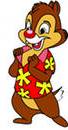 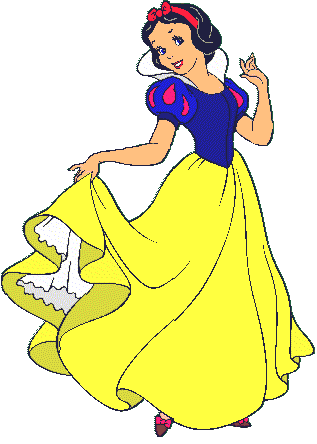 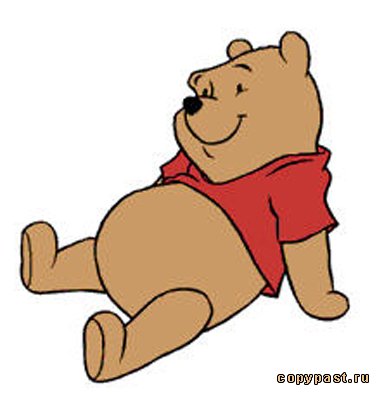 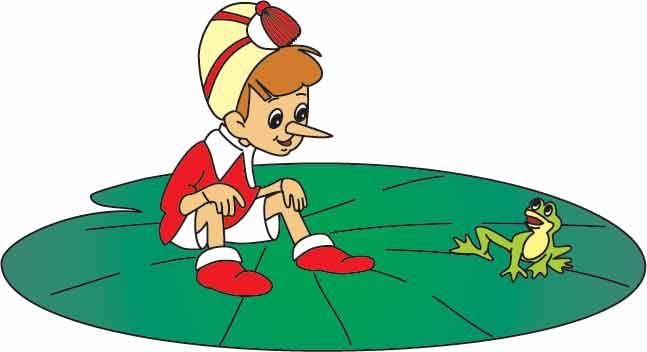 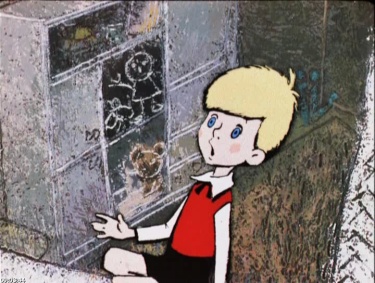 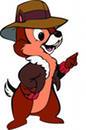 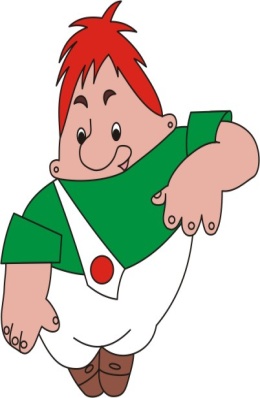 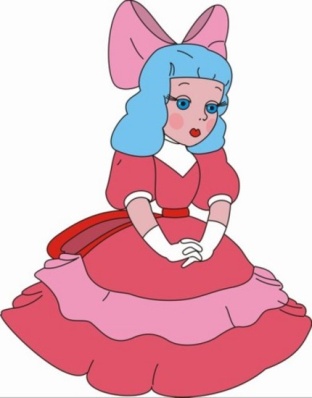 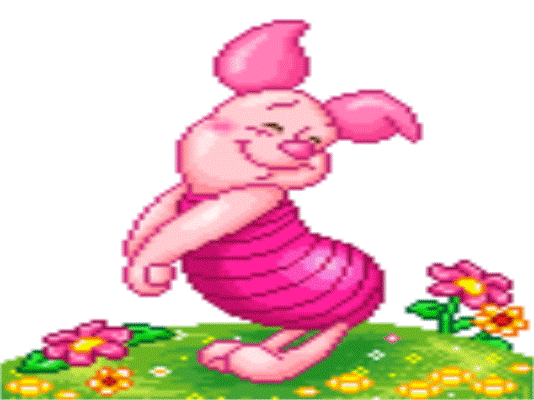 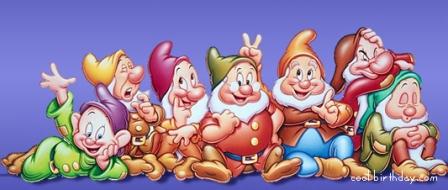 Так давайте, давайте дружить,
Пусть не раз нам стихи вспомнятся.
Если дружбою дорожить,
То любое желание исполнится!
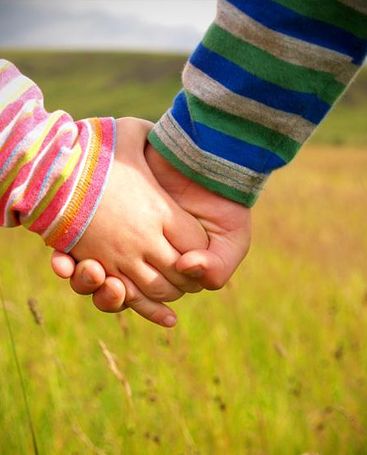 СПАСИБО ЗА ВНИМАНИЕ!
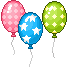